Androjen Hormonları  ve antiandrojen ilaçlar
Androgens and antiandrogen drugs
Androjen hormonu her iki cinste de bulunmakta olan ve özellik ile erkeklerin üreme sistemlerinin gelişmesinde ve de sağlıklı bir şekilde büyümesinde en fazla rol oynayan hormon gruplarının ortak ismidir.
 
Androjen grubundaki hormonların içinde en fazla değere sahip yani en etkili ve önemli olanı erkeklerin testislerinde salgılanımı gerçekleşen testosteron hormonudur.

Bu hormonların işleyişlerini desteklemekte olan diğer androjenler, kısmi olarak böbrek üstü bezinin kabuk kısmı taraflarında üretilir. 

Kadınlarda ise kan hücrelerinin plazmalarında da az da olsa androjen maddeler bulunur.
Androgen hormone is the common name of the hormone groups that play the most role in the development and healthy growth of both sexes. 

Among the androgen hormones, it is the most effective testosterone hormone that is produced in the testicles in terms of use. 

Androgens, which support the functioning of these hormones, are produced in the shell of the upper gland as augmentation. In women, on the other hand, androgen substances are also found in the blood plasma, albeit to a lesser extent.
Kadınlarda da bu böbrek üstü bezlerinde oluşur. 

Kadınlarda yoğun olarak, östrojen hormonu salgılanır, fakat az miktarlarda androjen grubu hormonlarda salgılanır.

Erkeklerde androjeni üretmekle görevli, salgılanmasını sağlayan hücreler sperm üretimi yapmakta olan kanallar ve onları çevreleyen bağ dokularındaki hava boşluklarında bulunan leydig ismi verilen hücrelerdir. 

Yalnızca belirli başlı dönemlerde çoğalan ve erkek hayvanlarda da üreme dönemlerinde bol miktarlarda bulunur.

 Üreme dönemleri bittiğinde ise Leydig in salınımı azalır. 
Bu hücrelerin arasından adrojen, salınımı hipofiz bezlerinde üretilmekte olan lutein yapan hormonların kontrolü altındadır.
In women, this occurs in the upper kidney glands. 

In women, estrogen  hormone is intensely released, a small number of androgen group hormones are released. 

In men, the cells responsible for producing androgen and ensuring its secretion are the cells called leydig, which are found in the air spaces of the ducts that produce sperm and the connective tissues surrounding them. 
 
Reproduction is abundant in male animals that reproduce only in certain numbers. 

Their breeding season is known as the leydig. In this use, a glanderogen is in control of the hormones being produced in the pituitary.
Erkeklerde, testosteron başlıca salgılanan androjendir. 

Leydig hücreleri testosteronun çoğunluğunu yollarla sentezler.  

Kadınlarda testosteron da muhtemelen ana androjendir ve hem corpus luteum'da hem de adrenal kortekste benzer yollarla sentezlenir. 

Testosteron prekürsörleri androstenedion ve dehidroepiandrosteron, periferik olarak testosterona dönüştürülebilen zayıf androjenlerdir.
In men, testosterone is the principal secreted androgen. 

The Leydig cells synthesize the majority of testosterone by the pathways.

 In females, testosterone is also probably the main androgen and is synthesized by similar pathways in both the corpus luteum and the adrenal cortex. 

The testosterone precursors androstenedione and dehydroepiandrosterone are weak androgens that can be peripherally converted to testosterone.
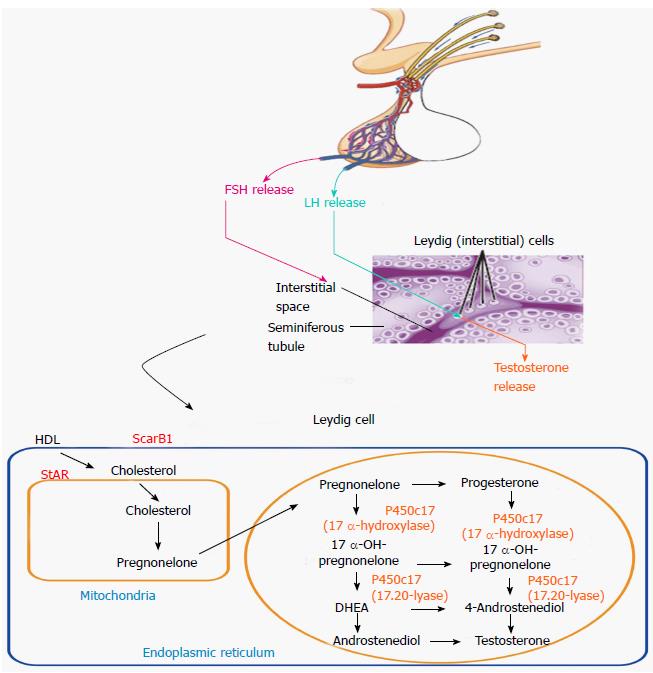 Testosteronun Salgılanması ve Taşınması. 

 Testosteron sekresyonunun büyüklüğü, erkeklerde, yaşamın hemen hemen her aşamasında kadınlardan daha fazladır, bu, erkekler ve kadınlar arasındaki diğer farklılıkların çoğunu açıklayan bir farktır. 

Uterodaki ilk trimesterde, fetal testisler erkek cinsel farklılaşmasında temel faktör olan testosteron salgılamaya başlar, muhtemelen plasentadan insan koryonik gonadotropin (hCG) tarafından uyarılır. İkinci üç aylık dönemin başlangıcında, serum testosteron konsantrasyonu ergenliğin ortalarına yakındır, ~ 250 ng / dL.
Secretion and Transport of Testosterone.

The magnitude of testosterone secretion is greater in men than in women at almost all stages of life, a difference that explains many of the other differences between men and women.

In the first trimester in utero, the fetal testes begin to secrete testosterone, which is the principal factor in male sexual differentiation, probably stimulated by human chorionic gonadotropin (hCG) from the placenta. 

By the beginning of the second trimester, the serum testosterone concentration is close to that of mid-puberty, ~250 ng/dL.
Testosteron üretimi daha sonra ikinci trimesterin sonuna olasılıkla fetal hipofiz bezinden luteinize edici hormon (LH) ile fetal Leydig hücrelerinin uyarılması nedeniyle düşer, ancak doğumda değer muhtemelen ~ 250 ng / dL'dir,. 

Testosteron değeri doğumdan sonraki ilk birkaç gün içinde tekrar düşer, ancak doğumdan 2-3 ay sonra ~ 250 ng / dL'de tekrar yükselir ve zirveye ulaşır ve ergenliğe kadar kalacağı 6 aya kadar <50 ng / dL'ye düşer.
Testosterone production then falls by the end of the second trimester, but by birth the value is again ~250 ng/dL, possibly due to stimulation of the fetal Leydig cells by luteinizing hormone (LH) from the fetal pituitary gland. 

The testosterone value falls again in the first few days after birth, but it rises and peaks again at ~250 ng/dL at 2-3 months after birth and falls to <50 ng/dL by 6 months, where it remains until puberty (Forest, 1975).
Testosteronun Aktif ve Aktif Olmayan Bileşiklere Metabolizması.

Testosteronun birçok dokuda birçok farklı etkisi vardır. 

Çeşitli etkilerin aracılık ettiği bir mekanizma, testosteronun diğer iki aktif steroid olan dihidrotestosteron ve estradiol'e metabolizmasıdır.
Metabolism of Testosterone to Active and Inactive Compounds.

Testosterone has many different effects in many tissues. One mechanism by which the varied effects are mediated is the metabolism of testosterone to two other active steroids, dihydrotestosterone and estradiol
Enzim 5 a-redüktaz testosteronun dihidrotestosterona dönüşümünü katalize eder.
 
Hem testosteron hem de dihidrotestosteron androjen reseptörü yoluyla etki etmesine karşın, dihidrotestosterona daha yüksek afinite ile bağlanır ve gen ekspresyonunu daha verimli bir şekilde aktive eder.
The enzyme 5 α -reductase catalyzes the conversion of testosterone to dihydrotestosterone. 

Although both testosterone and dihydrotestosterone act via the androgen receptor, dihydrotestosterone binds with higher affinity and activates gene expression more efficiently.
Birçok dokuda, özellikle karaciğer ve yağ dokusunda bulunan enzim kompleksi aromataz, testosteronun östradiole dönüşümünü katalize eder. 

Bu dönüşüm erkeklerde dolaşımdaki östradiolün ~% 85'ini oluşturur; geri kalanı doğrudan testisler, muhtemelen Leydig hücreleri tarafından salgılanır. 

Testosteron karaciğerde biyolojik olarak aktif olmayan androsteron ve etiokolanolona metabolize edilir. 

Dihidrotestosteron, androsteron, androstandion ve androstandiol'e metabolize edilir.
The enzyme complex aromatase, which is present in many tissues, especially the liver and adipose tissue, catalyzes the conversion of testosterone to estradiol. 

This conversion accounts for ~85% of circulating estradiol in men; the remainder is secreted directly by the testes, probably the Leydig cells. 

Testosterone is metabolized in the liver to androsterone and etiocholanolone, which are biologically inactive. Dihydrotestosterone is metabolized to androsterone, androstanedione, and androstanediol.
Estradiol aracılığıyla aracılık ettiği düşünülen testosteronun etkileri aşağıda açıklanmaktadır. 

Testosteron karaciğerde biyolojik olarak aktif olmayan androsteron ve etiokolanolona metabolize edilir.
 
Dihidrotestosteron, androsteron, androstandion ve androstandiol'e metabolize edilir.
The effects of testosterone, which are thought to be mediated through estradiol. 

Testosterone is metabolized in the liver to androsterone and ethicolanolone, which are not biologically active.
 
It is metabolized to dihydrotestosterone, androsterone, androstandion and androstandiol.
Androjenlerin Fizyolojik ve Farmakolojik Etkileri 

Testosteronun biyolojik etkilerine aktive ettiği reseptör ve reseptör ve tepkilerin yaşamın çeşitli aşamalarında meydana geldiği dokular aracılık eder. 

Testosteron, doğrudan, androjen reseptörüne bağlanarak veya dolaylı olarak androjen reseptörüne bağlanan dihidrotestosterona dönüşerek bir androjen olarak hareket edebilir. 

Testosteron ayrıca bir östrojen reseptörüne bağlanan östradiole dönüştürülerek östrojen.
Physiological and Pharmacological Effects of Androgens 

The biological effects of testosterone are mediated by the receptor it activates and by the tissues in which the receptor and responses occur at various stages of life. 

Testosterone can act as an androgen either directly, by binding to the androgen receptor, or indirectly by conversion to dihydrotestosterone, which also binds to the androgen receptor. Testosterone also can act as an estrogen by conversion to estradiol, which binds to the estrogen receptor.
Androjen Reseptörü İle Oluşan Etkiler. 

Testosteron ve dihidrotestosteron, tek bir androjen reseptörü yoluyla androjenler olarak işlev görür. 
Androjen reseptörü (NR3A olarak adlandırılır), steroid hormon reseptörleri, tiroid hormon reseptörleri ve bilinen bir ligandı olmayan reseptörleri içeren nükleer reseptör süper ailesinin bir üyesidir
Effects That Occur via the Androgen Receptor. 

Testosterone and dihydrotestosterone act as androgens via a single androgen receptor. 

The androgen receptor—officially designated NR3A—is a member of the nuclear receptor superfamily, which includes steroid hormone receptors, thyroid hormone receptors, and orphan receptors that lack a known ligand.
Androjenlerin farklı dokularda farklı eylemlere sahip oldukları mekanizmalar son yıllarda daha net hale gelmiştir. 

Bir mekanizma, dihidrotestosteronun, testosterona göre androjen reseptörüne yüksek afinite ile bağlanır ve aktive eder. 

Başka bir mekanizma, dokuya özgü olan hem koaktivatörler hem de çekirdek kompresörler olan transkripsiyon kofaktörlerini içerir. 

Günümüzde, kofaktörlerin rolleri, diğer nükleer reseptörler için androjen reseptörüne göre daha iyi tanımlanmaktadır.
The mechanisms by which androgens have different actions in diverse tissues have become clearer in recent years. 

One mechanism is the higher affinity with which dihydrotestosterone binds to and activates the androgen receptor compared to testosterone. 

Another mechanism involves transcription cofactors, both coactivators and corepressors, which are tissue specific.
 
At this time, the roles of cofactors are better described for other nuclear receptors than for the androgen receptor.
Androjenlerin Yaşamın Farklı Evrelerinde Etkileri. 

Human chorionic gonadotropin (hCG) tarafından uyarılan fetal testisler, gebeliğin sekizinci  haftasında testosteron salgılamaya başladığında, testislerin etrafındaki yüksek lokal testosteron konsantrasyonu, yakındaki Wolffian kanallarını erkek iç genital organlarına farklılaşmaya teşvik eder: epididim, vas deferens ve seminal veziküller. 

Testosteron, erkek dış genital organının gelişmesine neden olan dihidrotestosterona dönüştürülür: penis, skrotum ve prostat. 

Gebelik sonunda testosterondaki artış daha fazla fallik büyümeye neden olabilir. Bebeklik. Yaşamın ilk birkaç ayında testislerin testosteron sekresyonundaki artışın sonuçları henüz bilinmemektedir.
Effects of Androgens at Different Stages of Life  

When the fetal testes, stimulated by hCG(Human chorionic gonadotropin), begin to secrete testosterone at about the eighth week of gestation, the high local concentration of testosterone around the testes stimulates the nearby Wolffian ducts to differentiate into the male internal genitalia: the epididymis, vas deferens, and seminal vesicles. 

Further away, in the anlage of the external genitalia, testosterone is converted to dihydrotestosterone, which causes the development of the male external genitalia: the penis, scrotum, and prostate. 

The increase in testosterone at the end of gestation may result in further phallic growth. Infancy. 

The consequences of the increase in testosterone secretion by the testes during the first few months of life are not yet known.
Androjen Eksikliğinin Sonuçları 

Androjen eksikliğinin sonuçları, fetal gelişim sırasında eksikliğin ilk ortaya çıktığı yaşam evresine ve eksikliğin derecesine bağlıdır.
 
Uterustaki ilk trimesterde erkek fetüste testosteron eksikliği eksik cinsel farklılaşmaya neden olur.
 
İlk trimesterdeki testosteron eksikliği sadece 17 a-hidroksilaz (CYP17) eksikliği gibi testis hastalığından kaynaklanır; hipofiz veya hipotalamik hastalık nedeniyle LH salgılanmasının eksikliği, ilk trimesterde testosteron eksikliğine yol açmaz, çünkü muhtemelen o sırada testosteronun Leydig hücresi salgılanması plasental hCG tarafından düzenlenir. 

Eksiklik, dış genital organın eksiklik derecesine orantılı olarak eksik virilizasyonu ile sonuçlanır.
Consequences of Androgen Deficiency 

The consequences of androgen deficiency depend on the stage of life during which the deficiency first occurs and on the degree of the deficiency. 

During Fetal Development. Testosterone deficiency in a male fetus during the first trimester in utero causes incomplete sexual differentiation.
 
Testosterone deficiency in the first trimester results only from testicular disease, such as deficiency of 17 α -hydroxylase (CYP17); deficiency of LH secretion because of pituitary or hypothalamic disease does not result in testosterone deficiency during the first trimester, presumably because Leydig cell secretion of testosterone at that time is regulated by placental hCG. 

Deficiency results in incomplete virilization of the external genitalia proportionate to the degree of deficiency.
Bu gelişim evresindeki testosteron eksikliği, wolffian kanallarının vas deferens ve seminal veziküller gibi erkek iç genital bölgelerine farklılaşmamasına neden olur, ancak müllerian kanalları testisler mevcut olduğu sürece dişi iç genital bölgeye farklılaşmaz. ve müllerian inhibe edici madde salgılar. 

Testosteron normal olarak salgılanırsa benzer değişiklikler meydana gelir, ancak androjen reseptörünün veya 5 a-redüktaz enziminin anormalliği nedeniyle etkisi azalır.
Testosterone deficiency at this stage of development also leads to failure of the wolffian ducts to differentiate into the male internal genitalia, such as the vas deferens and seminal vesicles, but the müllerian ducts do not differentiate into the female internal genitalia as long as testes are present and secrete müllerian inhibitory substance. 

Similar changes occur if testosterone is secreted normally, but its action is diminished because of an abnormality of the androgen receptor or of the 5 α -reductase enzyme.
Androjen reseptörünün anormallikleri oldukça çeşitli etkilere sahip olabilir. 

En şiddetli form, androjen etkisi ve bir kadın fenotipinin tamamen yokluğu ile sonuçlanır; orta derecede şiddetli formlar dış genital organların kısmi virilizasyonu ile sonuçlanır; ve en hafif formlar uteroandda normal virilizasyona izin verir, ancak yetişkinlikte bozulmuş spermatogenez ile sonuçlanır. 

Anormal 5 α- redüktaz, uterustaki dış genital organın eksik virilizasyonu ile sonuçlanır, ancak erkek iç genital organının normal gelişimi, sadece testosteron gerektirir.
Abnormalities of the androgen receptor can have quite varied effects. 
The most severe form results in complete absence of androgen action and a female phenotype; moderately severe forms result in partial virilization of the external genitalia; 
and the mildest forms permit normal virilization in uteroand result only in impaired spermatogenesis in adulthood.
 Abnormal 5 α-reductase results in incomplete virilization of the external genitalia in utero but normal development of the male internal genitalia, which requires only testosterone.
Üçüncü trimesterde testiküler hastalık veya fetal LH salgılanmasının neden olduğu testosteron eksikliğinin bilinen iki sonucu vardır. 
Birincisi, fallus normalde olduğu kadar büyümez. 
Mikrophallus adı verilen sonuç, daha sonra GnRH sentezindeki anormallikler nedeniyle LH salgılayamadığı keşfedilen erkeklerde yaygın bir durumdur. 
İkincisi, testisler skrotuma inmezler; kriptorşidizm adı verilen bu durum, LH salgısı subnormal olan erkeklerde yaygın olarak görülür.
Testosterone deficiency during the third trimester, caused either by a testicular disease or a deficiency of fetal LH secretion, has two known consequences. 
First, the phallus fails to grow as much as it would normally. The result, called microphallus, is a common occurrence in boys later discovered to be unable to secrete LH due to abnormalities of GnRH synthesis. 
Second, the testes fail to descend into the scrotum; this condition, called cryptorchidism, occurs commonly in boys whose LH secretion is subnormal.
Terapötik Androjen Preparasyonları 

Androjenlerle farmakoterapiye yaratıcı bir yaklaşım ihtiyacı, testosteron alımının testosteron eksikliğinin yerini almak için etkili bir araç olmaması gerçeğinden kaynaklanmaktadır. 

Oral yolla alınan testosteron, hepatik dolaşıma kolayca emilmesine karsın, hızlı hepatik katabolizma, hipogonadal erkeklerin genellikle normal serum testosteron konsantrasyonunu korumak için yeterli miktarda ve yeterli sıklıkta alamamasını sağlar. 
Androjenlerin çoğu farmasötik preparatı, bu nedenle, testosteronun hepatik katabolizmasını atlamak için tasarlanmıştır.
The need for a creative approach to pharmacotherapy with androgens arises from the fact that ingestion of testosterone is not an effective means of replacing testosterone deficiency.

 Even though ingested testosterone is readily absorbed into the hepatic circulation, the rapid hepatic catabolism ensures that hypogonadal men generally cannot ingest it in sufficient amounts and with sufficient frequency to maintain a normal serum testosterone concentration. 

Most pharmaceutical preparations of androgens, therefore, are designed to bypass hepatic catabolism of testosterone
Testosteron Esterleri. 
17-α hidroksil testosteron grubuna bir yağ asidinin esterleştirilmesi, testosteronun kendisinden bile daha lipofilik bir bileşik oluşturur.
Testosteron enantat (heptanoat) veya sipiyonat (siklopentilpropionat) gibi bir ester yağda çözünmüş ve hipogonadal erkeklere 2-4 haftada bir kas içinden tatbik edilen ester, in vivo hidrolize olur ve enjeksiyondan sonraki ilk birkaç gün içinde normalden daha yüksek olandan bir sonraki enjeksiyondan önce düşük normale kadar değişen serum testosteron konsantrasyonları ile sonuçlanır . 
Her enjeksiyon miktarını arttırarak enjeksiyon sıklığını azaltma girişimleri, daha geniş dalgalanmalara ve daha zayıf terapötik sonuçlara yol açar. 
Testosteronun undekanoat esteri yağda çözüldüğünde ve ağızdan alındığında, lenfatik dolaşım içine emilir, böylece başlangıç ​​hepatik katabolizması atlanır. 
Yağdaki testosteron undekanoat da enjekte edilebilir ve 2 ay boyunca stabil serum testosteron konsantrasyonları üretir. Testosteronun undekanoat esteri şu anda ABD'de pazarlanmamaktadır.
Testosterone Esters. 

Esterifying a fatty acid to the 17 α-hydroxyl group of testosterone creates a compound that is even more lipophilic than testosterone itself. 

When an ester, such as testosterone enanthate (heptanoate) or cypionate (cyclopentylpropionate) is dissolved in oil and administered intramuscularly every 2-4 weeks to hypogonadal men, the ester hydrolyzes in vivo and results in serum testosterone concentrations that range from higher than normal in the first few days after the injection to low normal just before the next injection. 

Attempts to decrease the frequency of injections by increasing the amount of each injection result in wider fluctuations and poorer therapeutic outcomes. 

The undecanoate ester of testosterone, when dissolved in oil and ingested orally, is absorbed into the lymphatic circulation, thus bypassing initial hepatic catabolism. Testosterone undecanoate in oil also can be injected and produces stable serum testosterone concentrations for 2 months. 
The undecanoate ester of testosterone is not currently marketed in the U.S